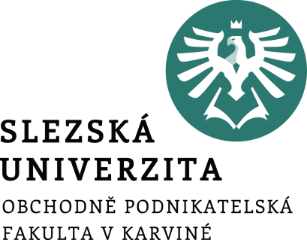 ALOKACE NÁKLADŮ
Ing. Markéta Šeligová, Ph.D.
Příklad
Společnost vyrábí tří druhy ocelových pánví, a to pánve A, pánve B a pánve C. 

Pro potřeby alokace nákladů se rozdělují roční společné režijní náklady do tří skupin podle toho, která veličina ovlivňuje jejich výši.
[Speaker Notes: csvukrs]
Příklad
[Speaker Notes: csvukrs]
Příklad
[Speaker Notes: csvukrs]
Příklad
Zjistěte výši režijních nákladů (režijní sazbu) na jednotku vztahové veličiny každé skupiny nákladů

Sestavte kalkulaci nákladů jednotlivých výkonů
[Speaker Notes: csvukrs]
Řešení – a)
[Speaker Notes: csvukrs]
Řešení – a)
[Speaker Notes: csvukrs]
Řešení – a)
[Speaker Notes: csvukrs]
Řešení – b)
[Speaker Notes: csvukrs]
Řešení – b) - mezivýpočet
[Speaker Notes: csvukrs]
Děkuji za pozornost